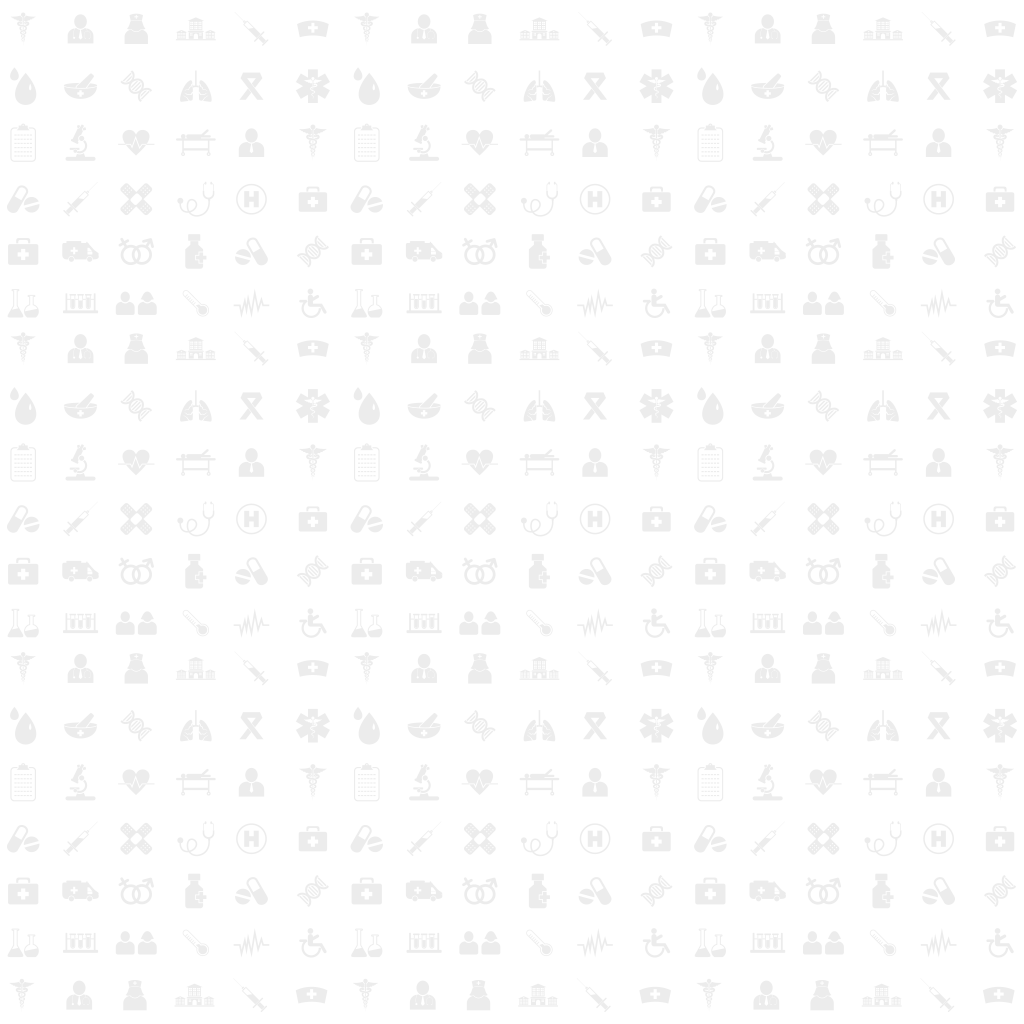 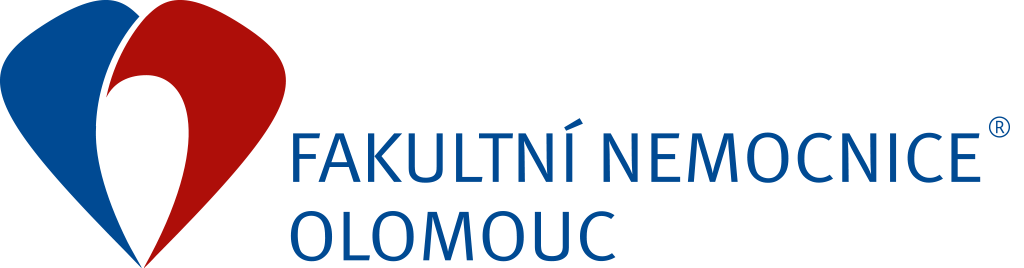 Legislativní nároky na VZ.
Ing. Čeněk Merta, Ph.D., MBA, MPA
Porada vedení
30.07.2024
LEGISLATIVNÍ NÁROKY NA VEŘEJNÉ ZAKÁZKY
„Nákup materiálních opakovaných dodávek je pro zadavatele VZ na dodávky, které je povinen zadat v zadávacím řízení → neexistují specifické výjimky (§2 odst.3 ZZVZ).“

Pokud předpokládaná hodnota činí max. 2 mil. Kč bez DPH může použít §31 ZZVZ a to jsou případy veřejných zakázek malého rozsahu (VZMR) při dodržení zásad § 6 ZZVZ → „zásada rovnosti, nediskriminace, transparentnosti, přiměřenosti a sociální zodpovědnosti“ a dále dodržení principu 3E → „hospodárnosti, efektivnosti a účelnosti“ vycházející ze Zákona č. 320/2001 Sb. o finanční kontrole.
Na základě této nejednoznačnosti zpracoval Poradní tým ministra zdravotnictví pro veřejné zakázky metodický pokyn pro oblast VZMR, který je ve schvalování na Ministerstvu zdravotnictví ČR (předpoklad je 08/2024) a který stanoví mimo jiné jednu z důležitých „hranic VZMR“ a to:
do 100 000,- Kč spotřeby u dodávek za rok → přímé zadání!!!
www.fnol.cz
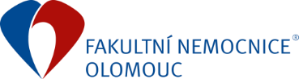 STRATEGIE NÁKUPU V OBLASTI VZMR
→ dosažení hranice 100 000,- Kč bez DPH
	◦ zdravotnický materiál → 550-650 položek skladových karet (do konce roku 2026)
			          → prosoutěženost 92-93%
	◦ léčiva → kombinace se SFTL (do 30.6.2026)
	              → prosoutěženost 94%
	◦ diagnostika → 190-210 brandů (do konce roku 2026)
		        → prosoutěženost 90%
	◦ všeobecný materiál → 260-280 položek (do konce roku 2026)
			       → prosoutěženost 80%
www.fnol.cz
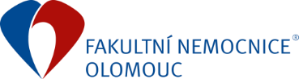 ROZLOŽENÍ ZDRAVOTNICKÉHO MATERIÁLU(spotřeba v Kč/rok)
FSDFFA
Prosoutěženost v Kč → 894,6 mil./1 092 mil = 82%
Prosoutěženost v položkách → 3 464/10 900 = 31,8%
www.fnol.cz
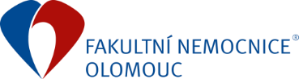 ROZLOŽENÍ VŠEOBECNÉHO MATERIÁLU(spotřeba v Kč/rok)
FSDFFA
Prosoutěženost v Kč → 32 211 000/88 820 000 = 36,2%
www.fnol.cz
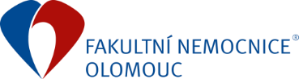 ROZLOŽENÍ LÉČIVÝCH PŘÍPRAVKŮ(spotřeba dle ATC skupin)
Prosoutěženost v Kč = 83,6%
www.fnol.cz
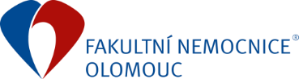 ROZLOŽENÍ DIAGNOSTIK DLE BRAND
FSDFFA
Prosoutěženost  v Kč 71,85/196= 36,6%
www.fnol.cz
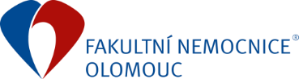 DĚKUJEME ZA POZORNOST
FAKULTNÍ NEMOCNICE OLOMOUC
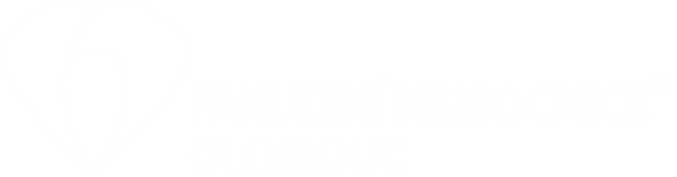